Функция                             её свойства и график
15.12.20
Функция
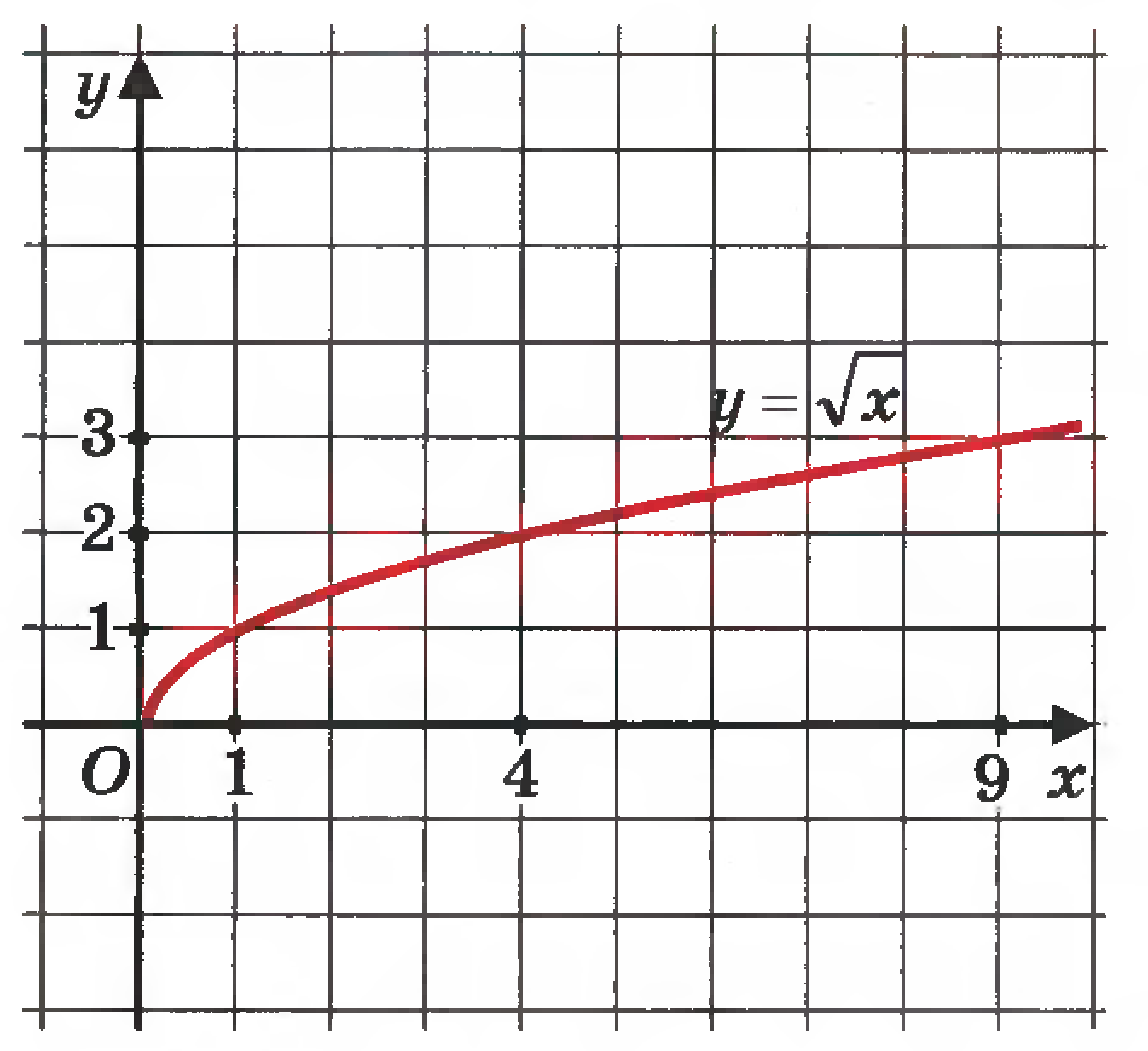 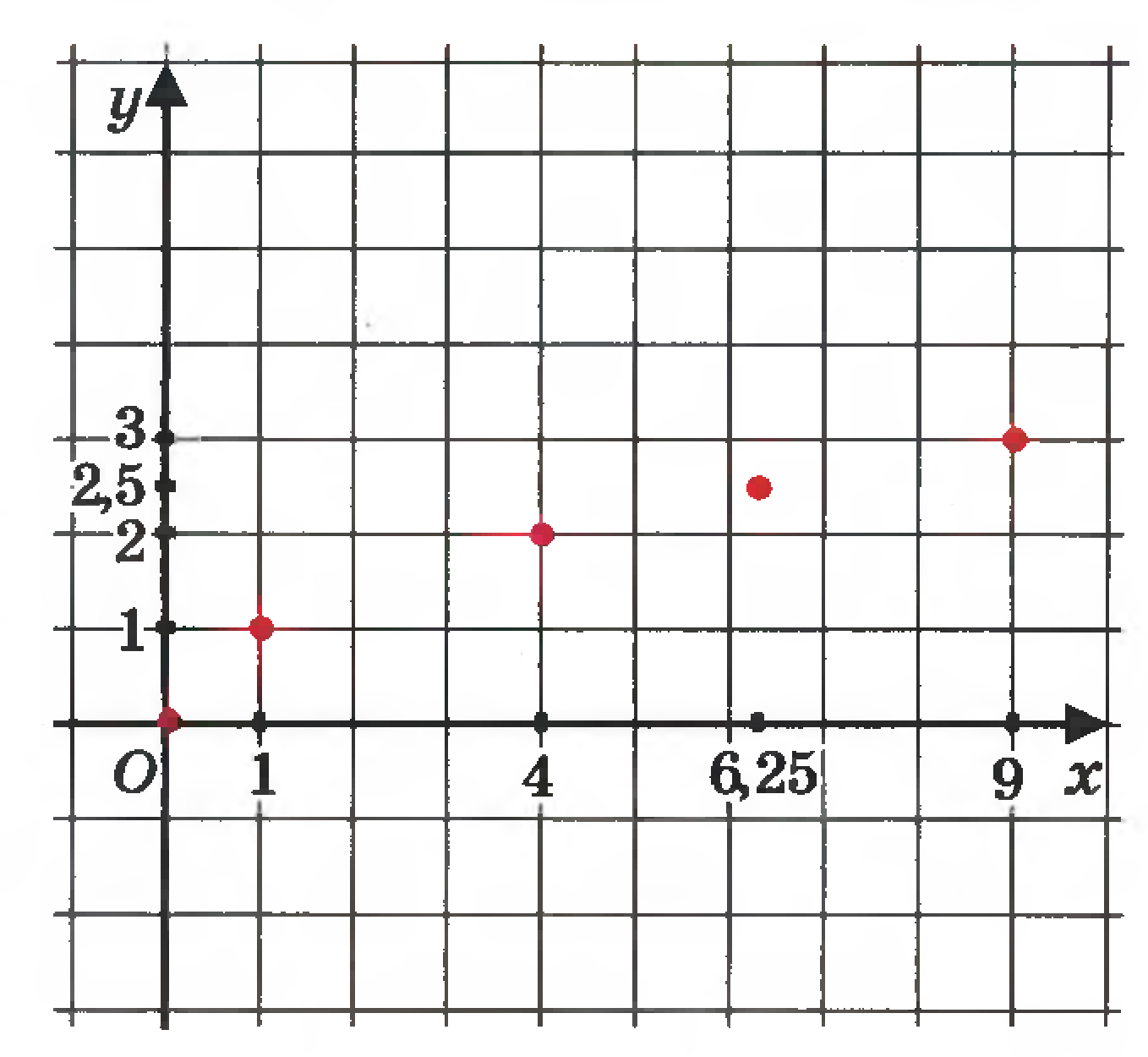 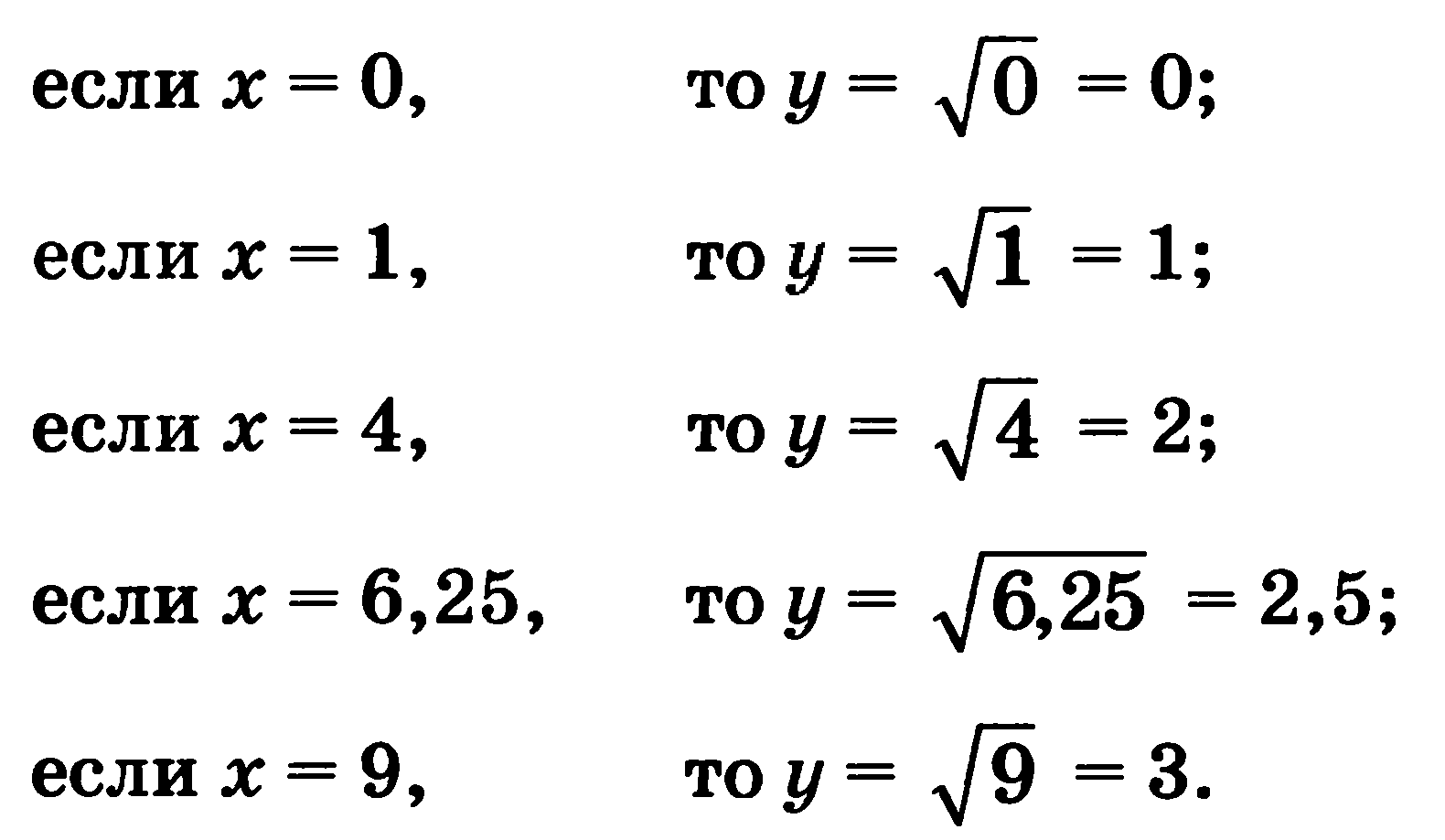 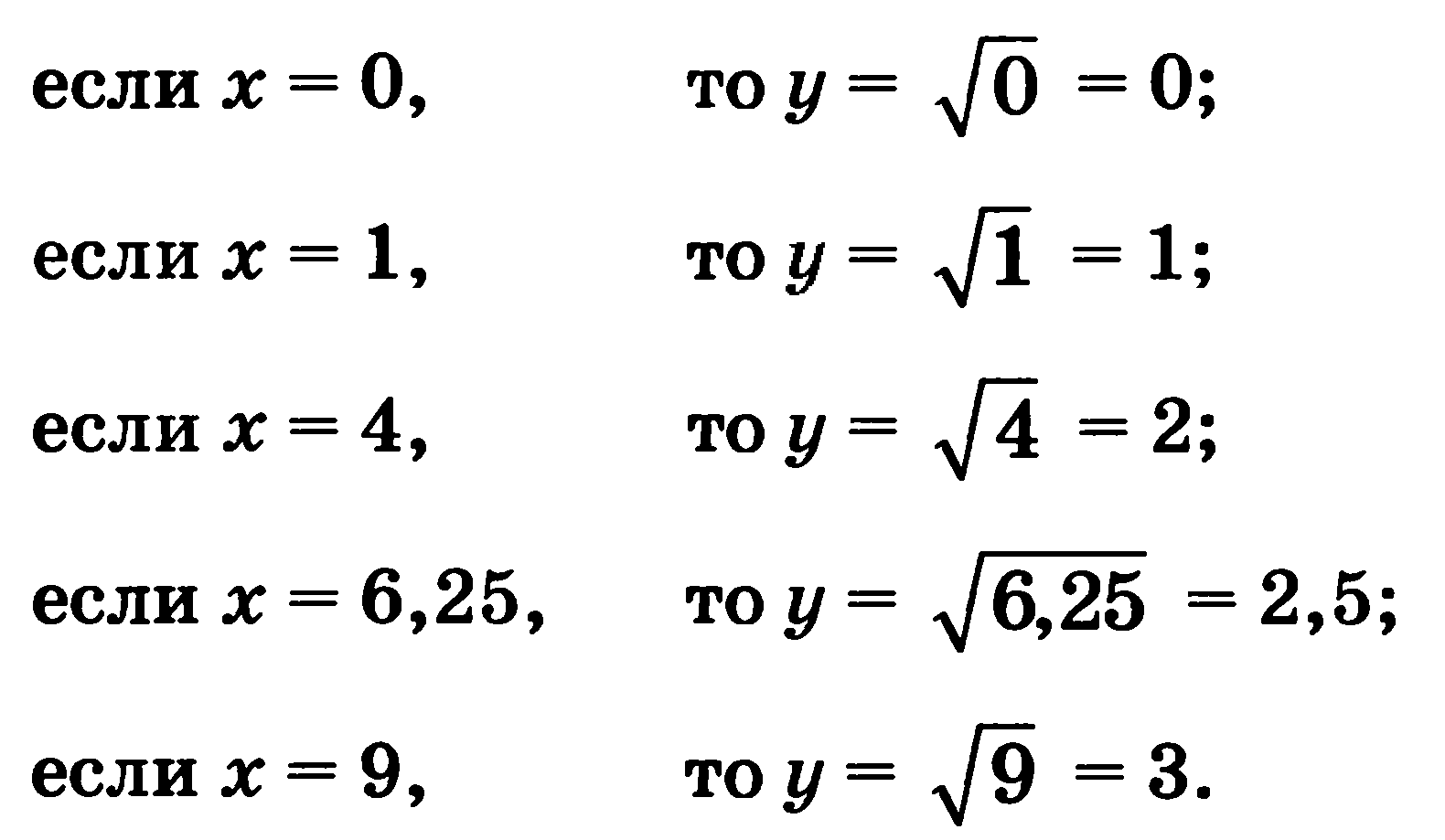 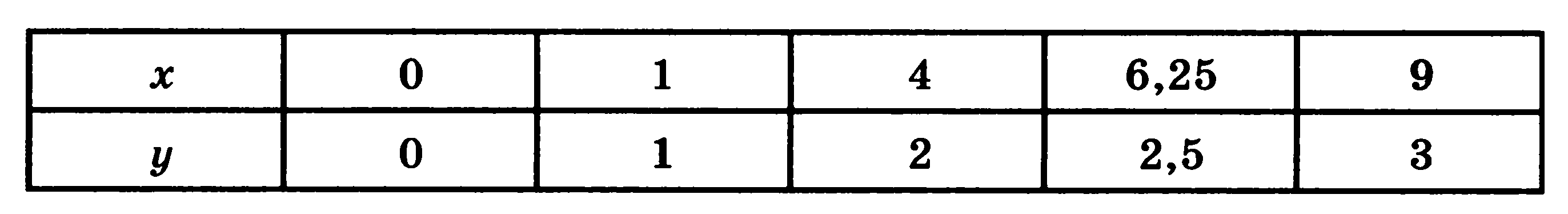 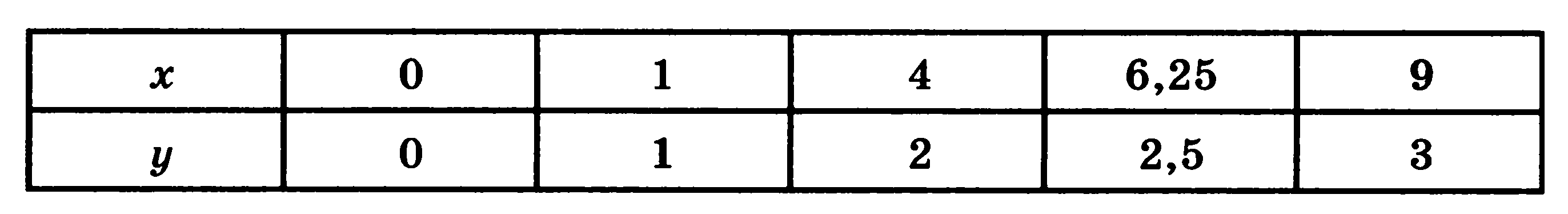 Свойства функции
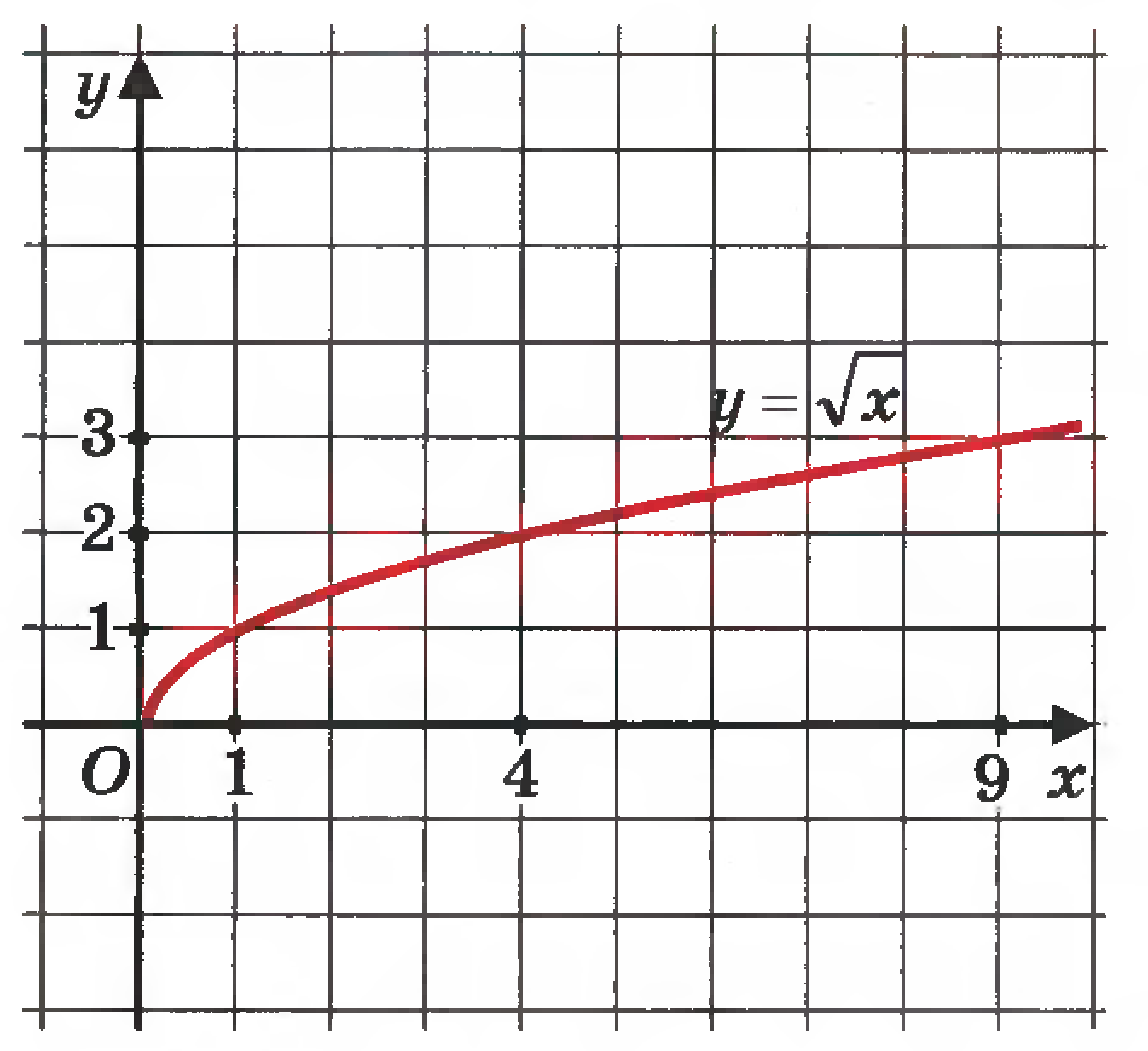 Область определения [0, + ∞).
y = 0 при x = 0, y > 0 при x > 0.
Функция является непрерывной на луче [0, +∞).
Функция ограничена снизу, но не ограничена сверху.
yнаим = 0 при x = 0; yнаиб не существует.
Данная функция возрастает на интервале [0, + ∞).
Выпуклость функции
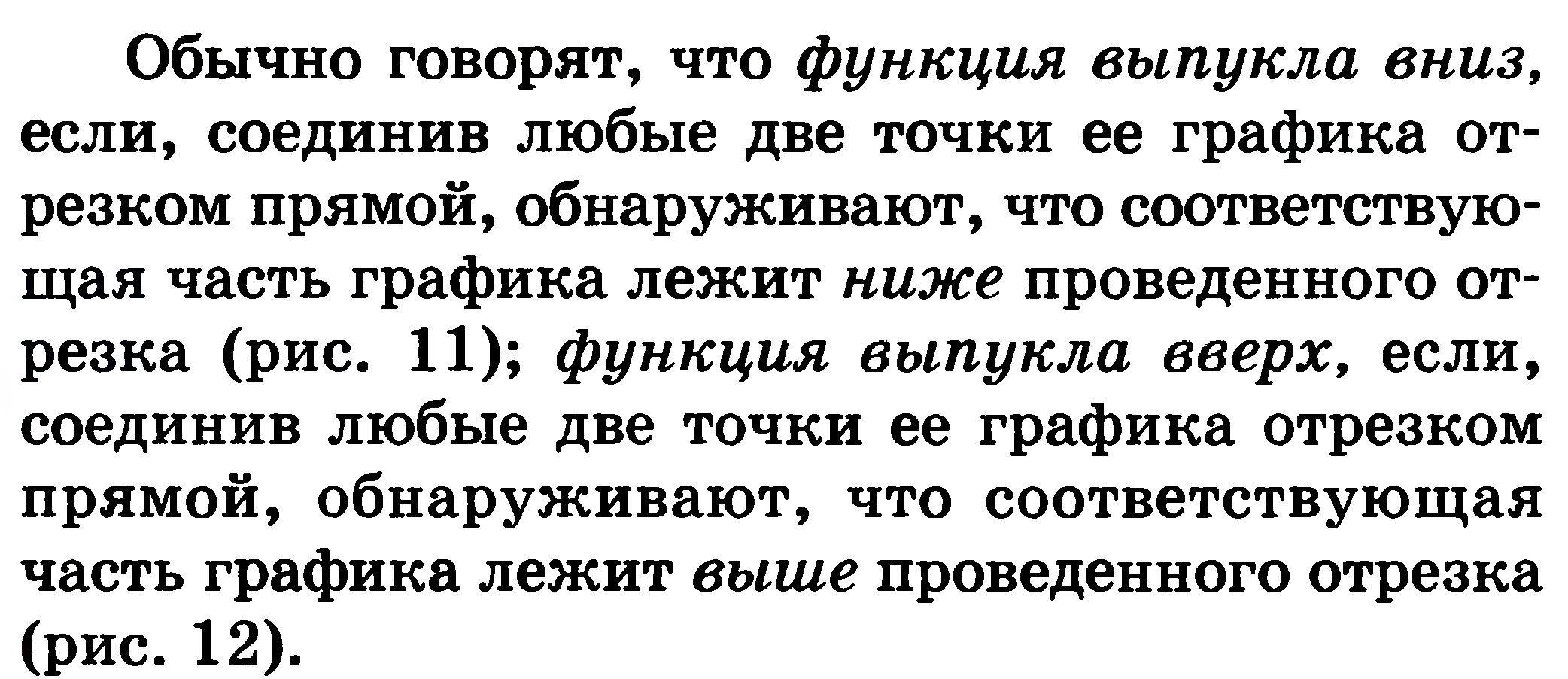 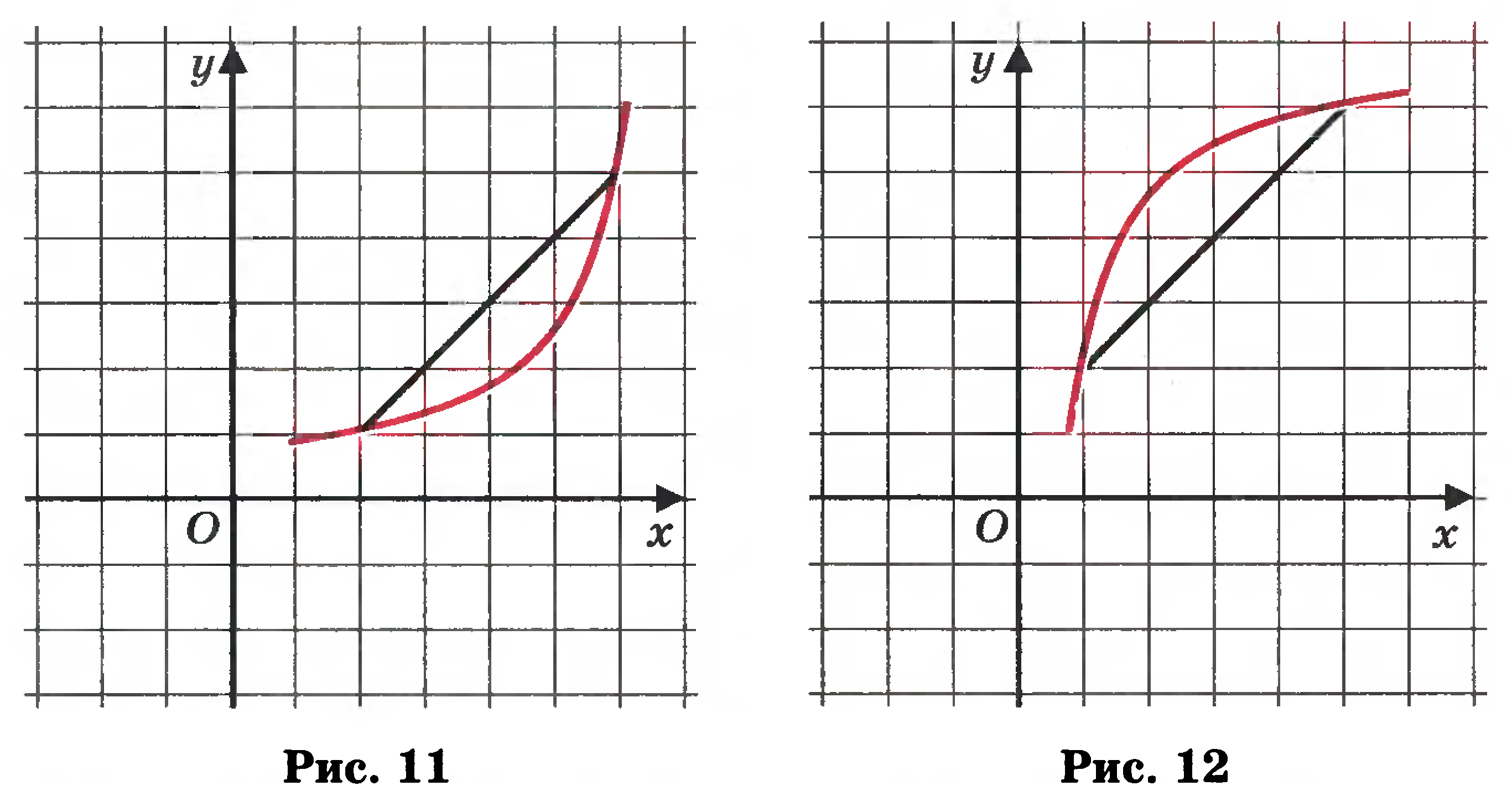 Свойства функции
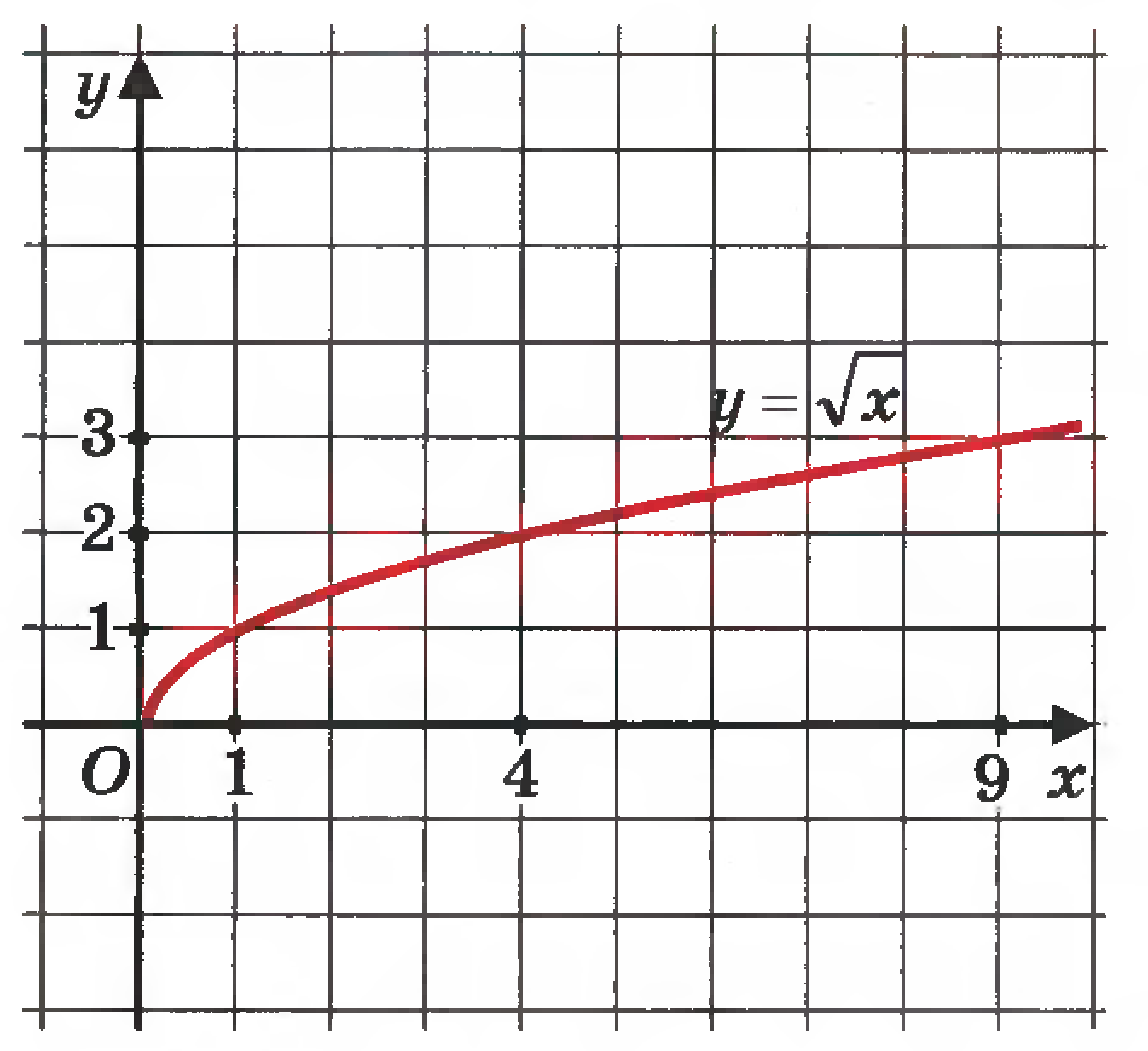 Область определения [0, + ∞).
y = 0 при x = 0, y > 0 при x > 0.
Функция является непрерывной на луче [0, +∞).
Функция ограничена снизу, но не ограничена сверху.
yнаим = 0 при x = 0; yнаиб не существует.
Данная функция возрастает на интервале [0, + ∞).
Данная функция выпукла вверх.
Область значений данной функции: луч [0, + ∞).
Примеры
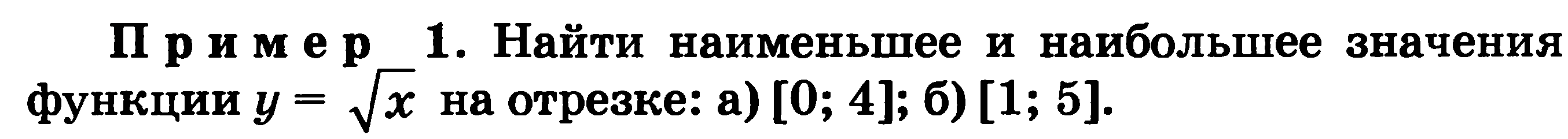 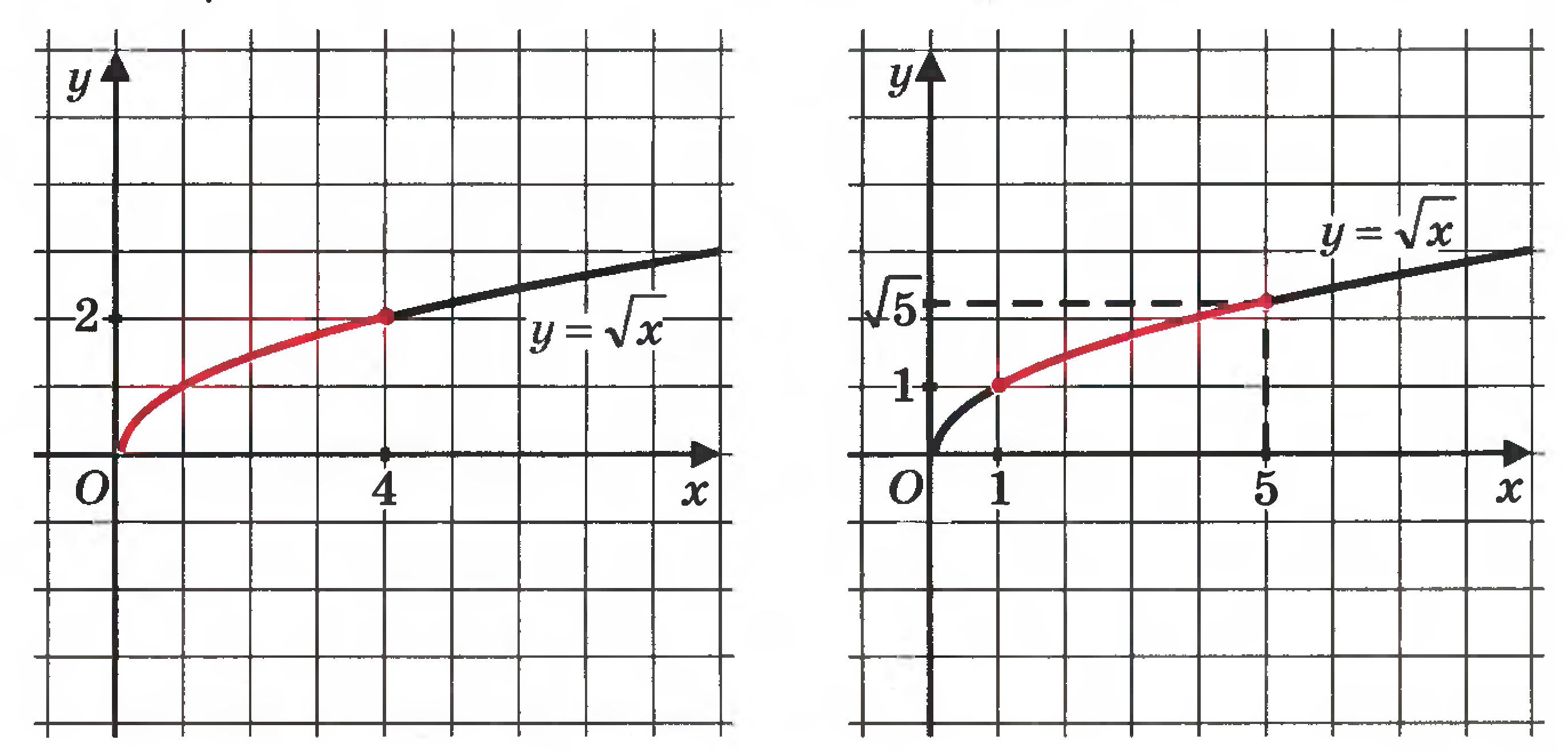 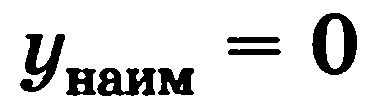 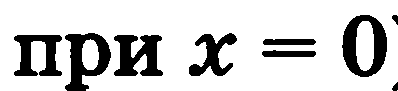 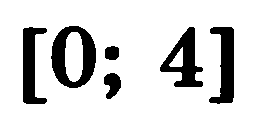 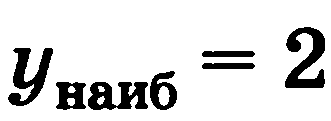 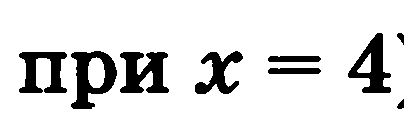 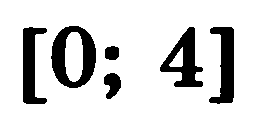 Примеры
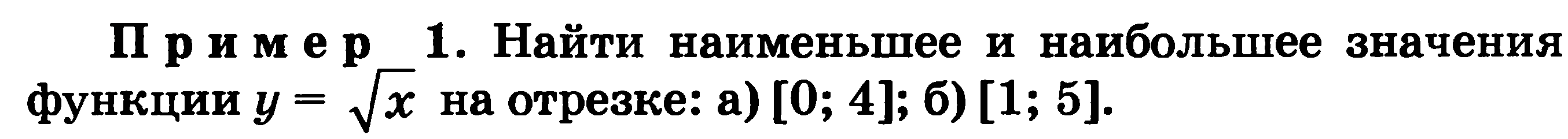 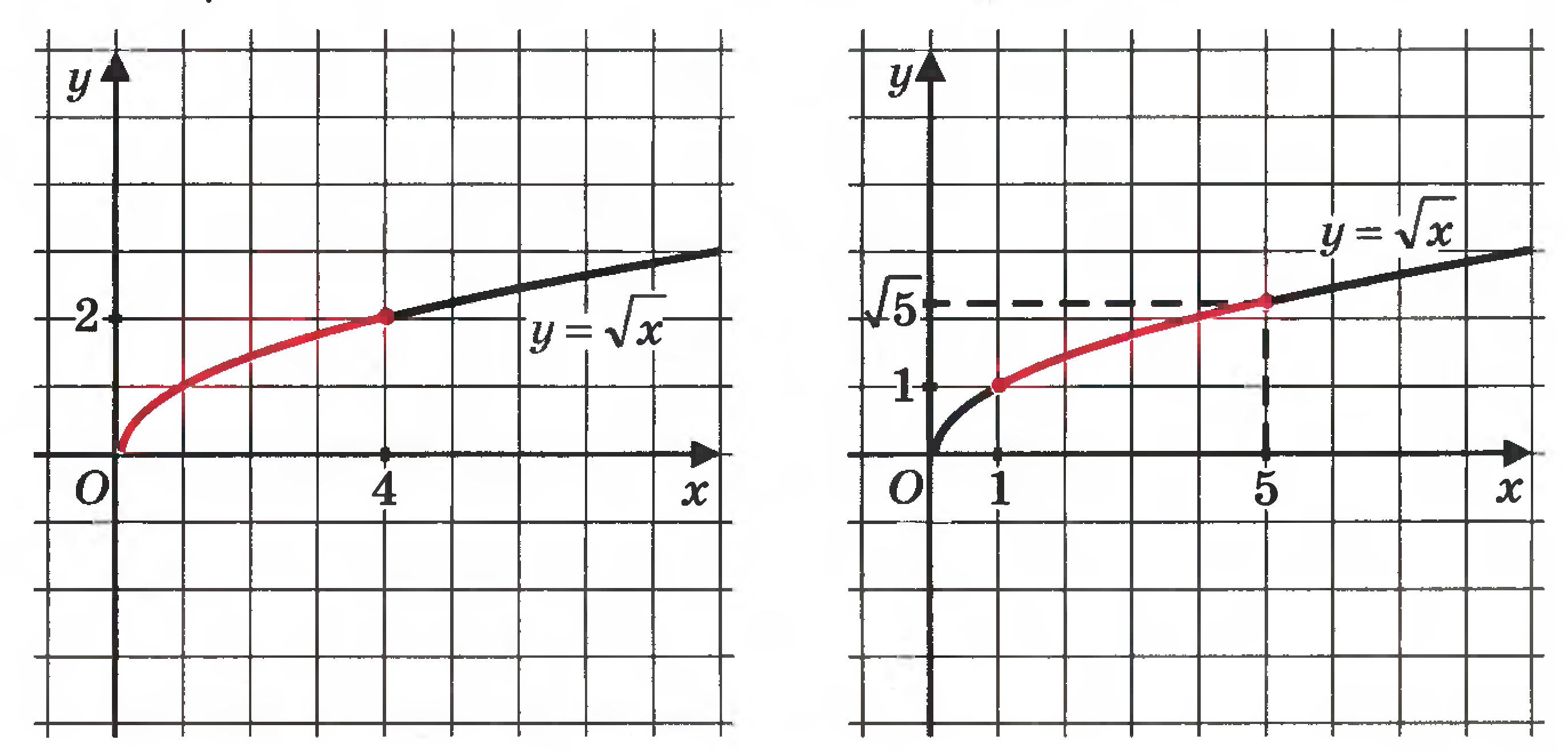 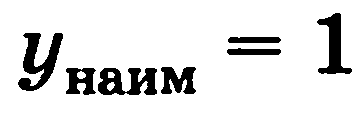 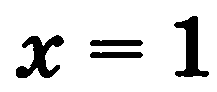 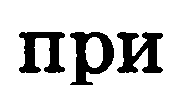 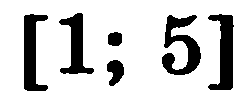 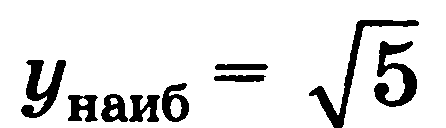 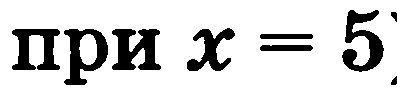 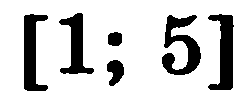 Примеры
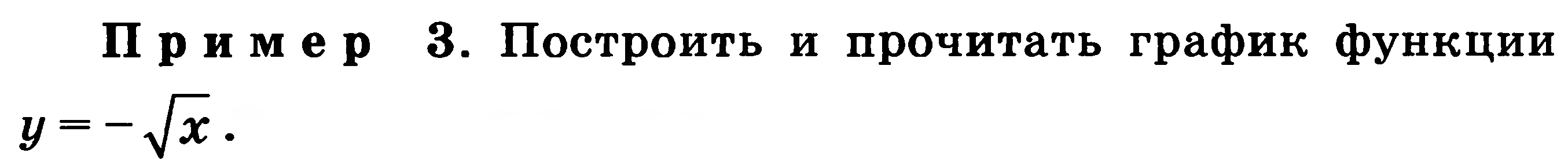 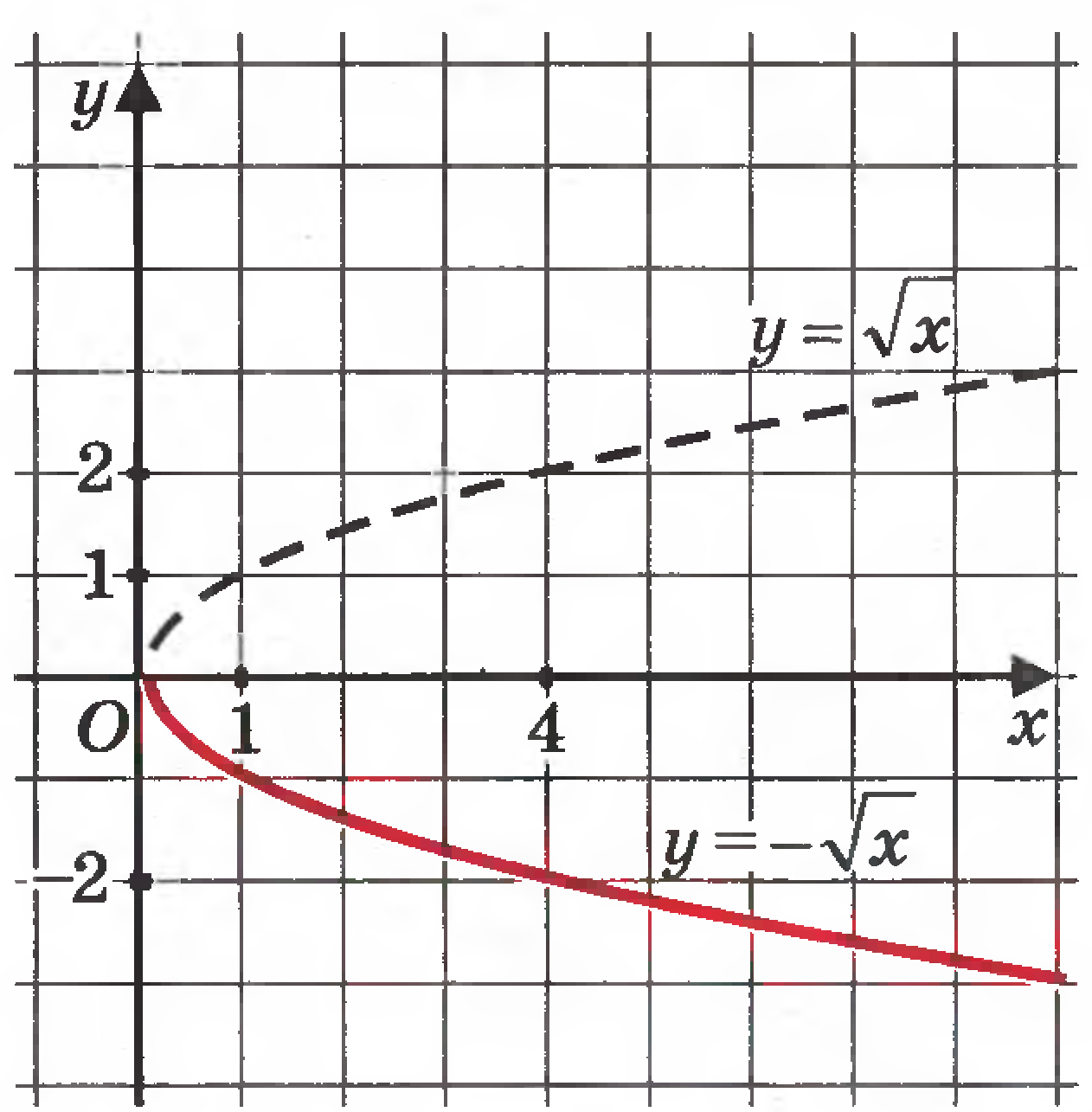 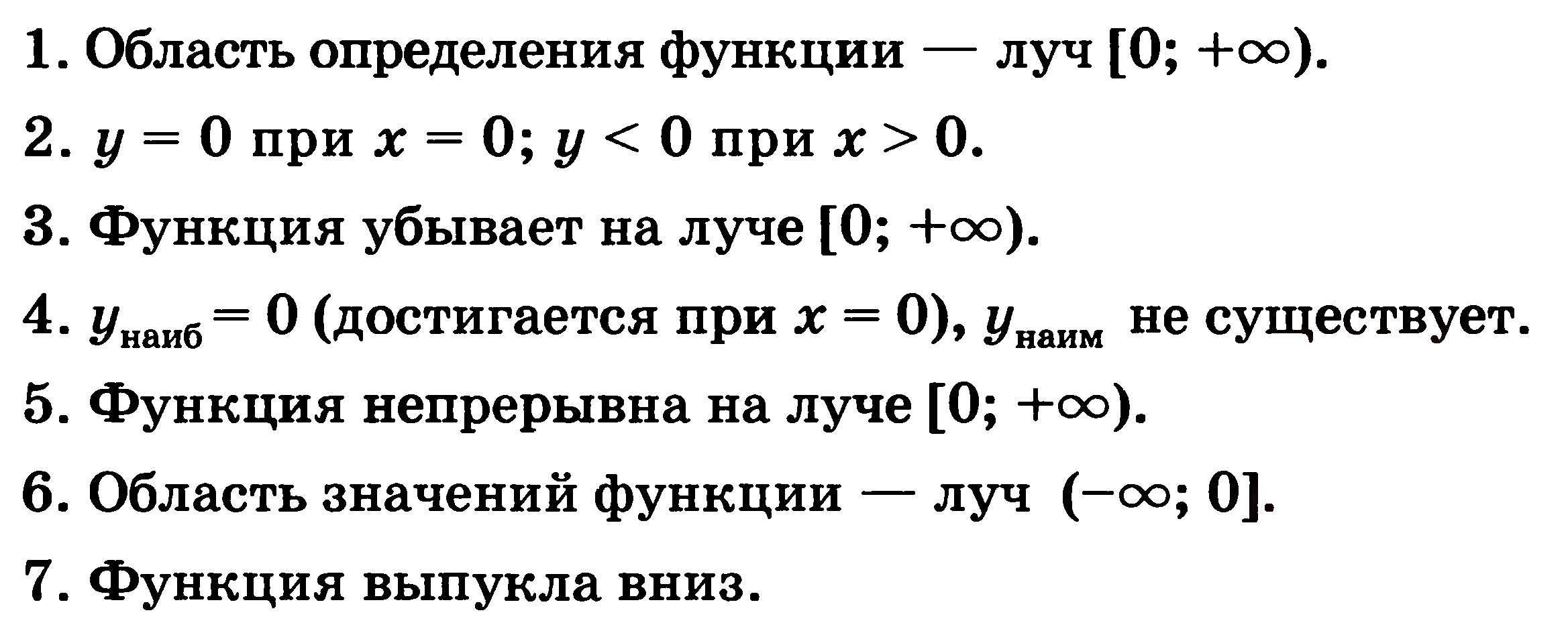 Решить № 13.3,№13.6(г), 13.7(г).
Функция                             её свойства и график
Токарева Инна Александровна
учитель математики
МБОУ гимназии №1
г. Липецка
Устная работа
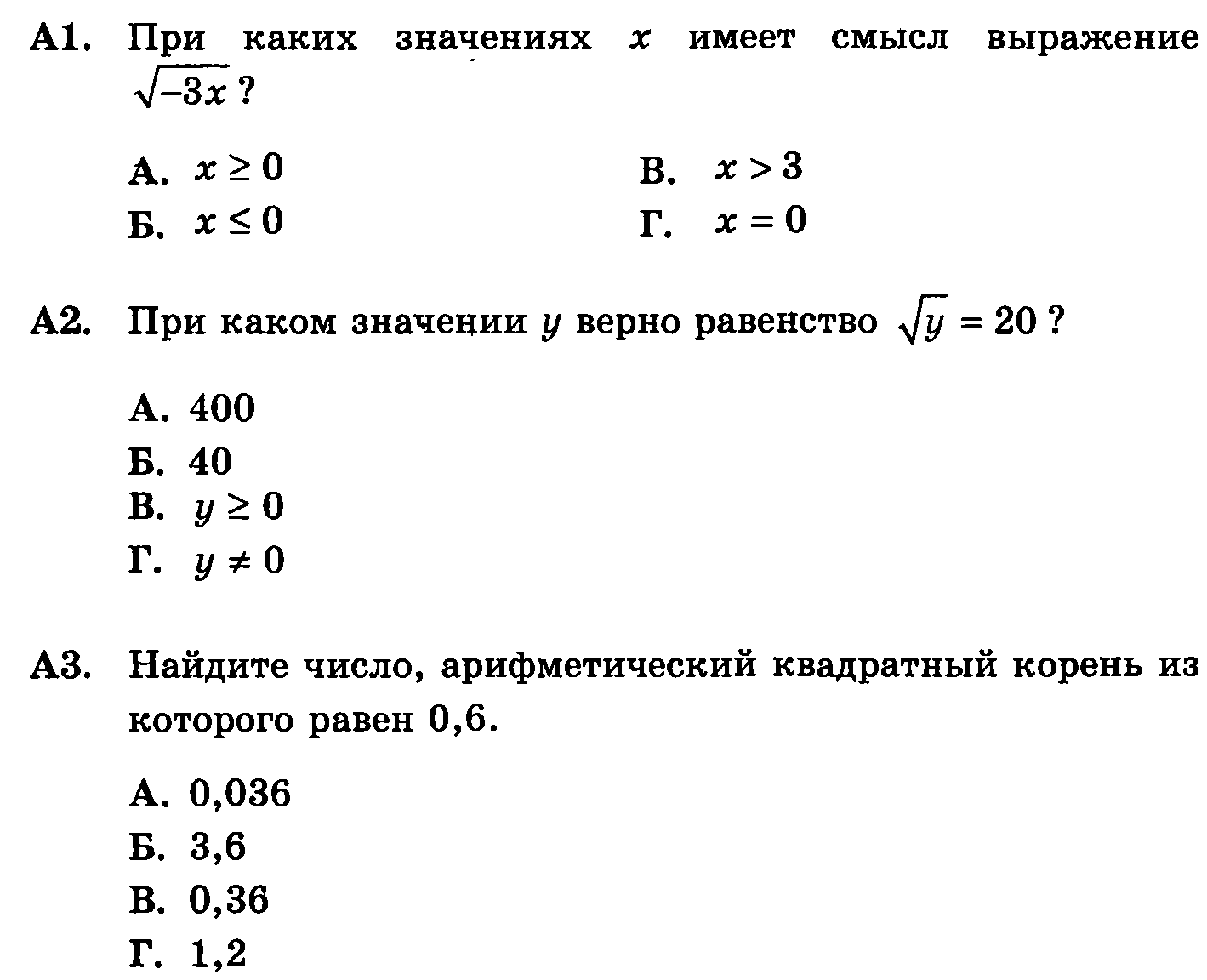 Устная работа
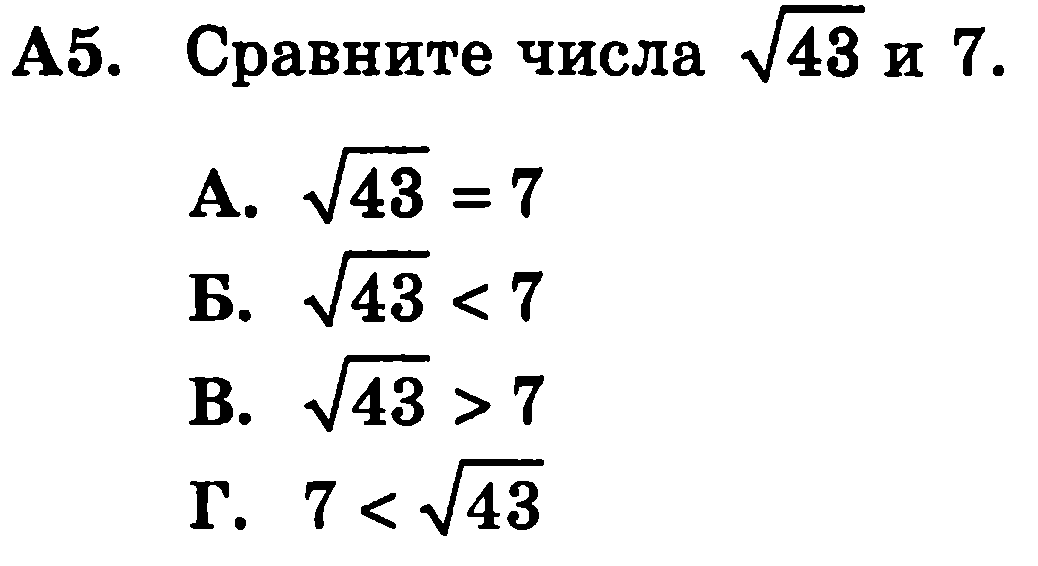 Устная работа
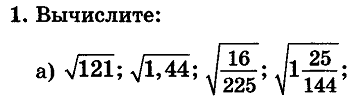 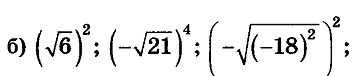 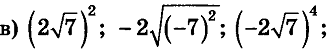 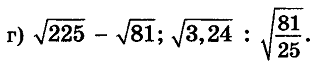 Устная работа
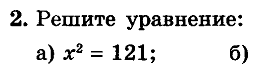 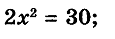 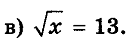 Алгоритм решения уравнений графическим способом
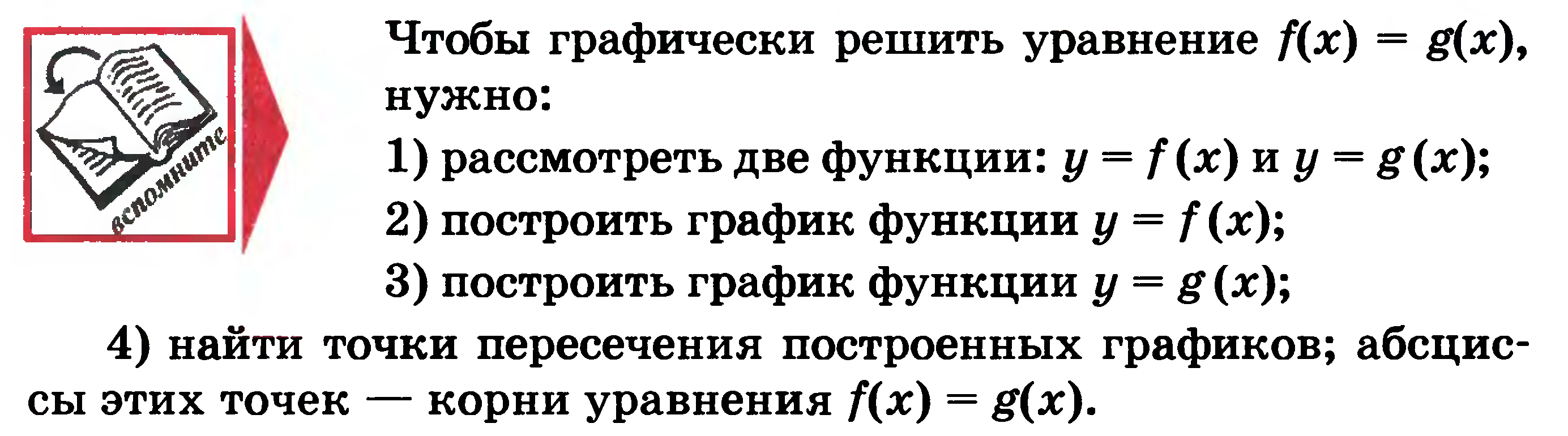 Примеры
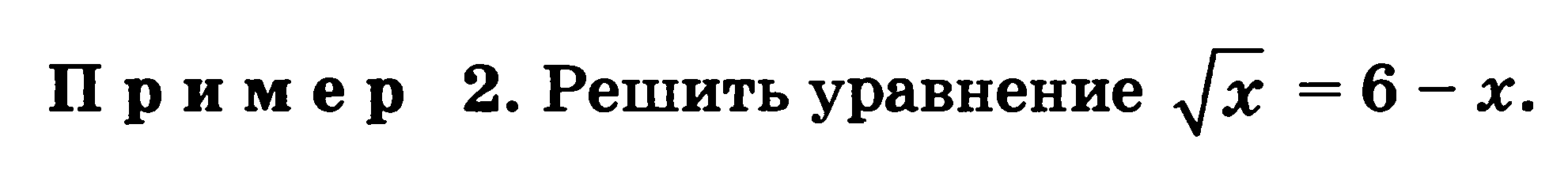 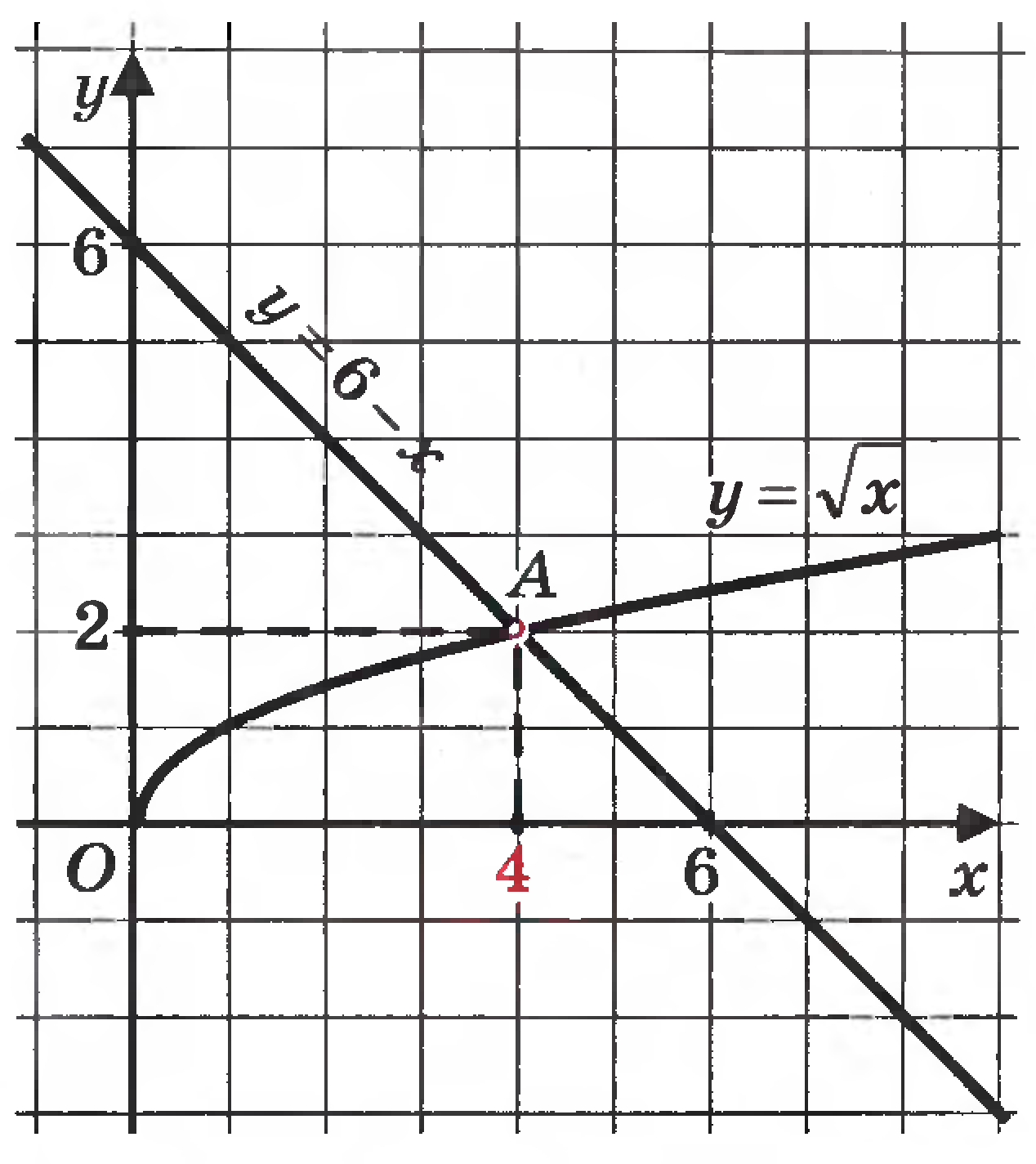